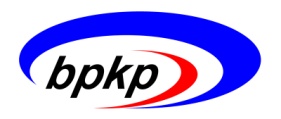 PELAKSANAAN PEMBUKUAN, INVENTARISASI, DAN PELAPORAN BARANG MILIK DAERAH
(Berdasarkan Permendagri 47 Tahun 2021 Tentang Tata cara pelaksanaan pembukuan, inventarisasi, dan pelaporan barang milik daerah)
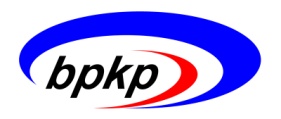 PENDAHULUAN
Dasar Hukum:
Pasal 89 ayat (2) PP Nomor 27 Tahun 2014 tentang Pengelolaan Barang Milik Negara/Daerah
Ketentuan lebih lanjut mengenai tata cara pelaksanaan pembukuan, Inventarisasi, dan pelaporan Barang Milik Daerah diatur dengan Peraturan Menteri Dalam Negeri.
Objek Pembukuan, Inventarisasi, dan Pelaporan BMD
Barang milik daerah yang dibeli atau diperoleh atas beban APBD
Barang milik daerah yang berasal dari perolehan lainnya yang sah, meliputi:
Barang yang diperoleh dari hibah/sumbangan atau yang sejenis;
Barang yang diperoleh sebagai pelaksanaan dari perjanjian/kontrak;
Barang yang diperoleh berdasarkan ketentuan peraturan perundang-undangan;
Barang yang diperoleh berdasarkan putusan pengadilan yang telah mempunyai kekuatan hukum tetap; atau
Barang yang diperoleh kembali dari hasil divestasi atas penyertaan modal pemerintah daerah.
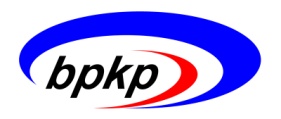 PENDAHULUAN
Objek Pembukuan, Inventarisasi, dan Pelaporan BMD berdasarkan klasifikasi
ASET LANCAR
Persediaan
Dilakukan oleh Pengurus Barang Pembantu
Tanah, Peralatan dan Mesin, Gedung dan Bangunan, Jalan, Irigasi, dan Jaringan, Aset Tetap Lainnya, dan Konstriksi dalam Pengerjaan
ASET TETAP
Dilakukan oleh Pengurus Barang Pengguna
ASET LAINNYA
Kemitraan dengan pihak ketiga, Aset Tidak Berwujud, dan Aset Lain-lain
Dilakukan oleh Pengurus Barang Pengelola melalui Pejabat Penatausahaan Barang
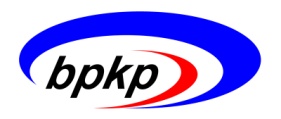 PERSEDIAAN
Persediaan adalah aset lancar dalam bentuk barang atau perlengkapan yang dimaksudkan untuk mendukung kegiatan operasional pemerintah dan barang-barang yang dimaksudkan untuk dijual dan/atau diserahkan dalam rangka pelayanan kepada masyarakat
Klasifikasi
Suatu aset dapat diklasifikasikan sebagai persediaan bila
memenuhi salah satu kriteria sebagai berikut:
Barang atau perlengkapan (supplies) yang digunakan dalam rangka kegiatan operasional pemerintah. Termasuk dalam kelompok ini adalah barang pakai habis seperti alat tulis kantor, barang tak pakai habis seperti komponen peralatan dan pipa, dan barang bekas pakai seperti komponen bekas.
Bahan atau perlengkapan (supplies) yang akan digunakan dalam proses produksi. Persediaan dalam kelompok ini meliputi bahan yang digunakan dalam proses produksi seperti bahan baku pembuatan alat-alat pertanian, dan lain-lain.
Barang dalam proses produksi yang dimaksudkan untuk dijual atau diserahkan kepada masyarakat. Contoh persediaan yang termasuk dalam kelompok ini adalah alat-alat pertanian setengah jadi.
Barang yang disimpan untuk dijual atau diserahkan kepada masyarakat dalam rangka kegiatan pemerintahan. Contohnya adalah hewan/tanaman.
PSAP
Klasifikasi persediaan (kebijakan akuntansi)
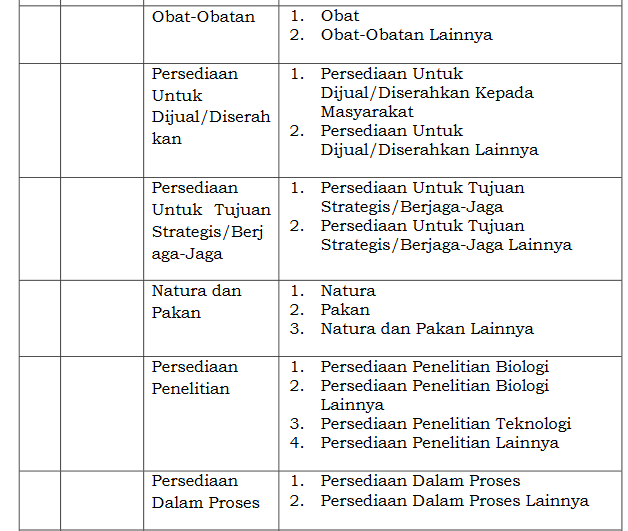 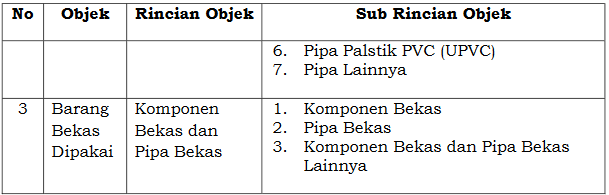 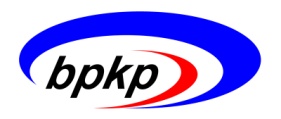 PEMBUKUAN  PERSEDIAAN
Pembukuan BMD atas persediaan dicatat dengan menggunakan metode perpetual
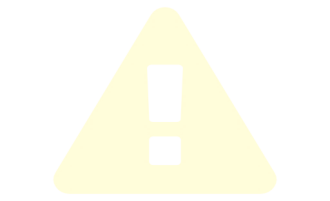 Metode perpetual merupakan metode pencatatan persediaan yang dilakukan setiap terjadi transaksi perolehan/penerimaan dan pengeluaran persediaan
Berbeda dengan metode Periodik  yang mana tidak langsung mengkinikan/update nilai persediaan ketika terjadi pemakaian. Jumlah persediaan akhir diketahui dengan melakukan perhitungan fisik (stock opname) pada akhir periode
METODE PERPETUAL Vs METODE PERIODIK
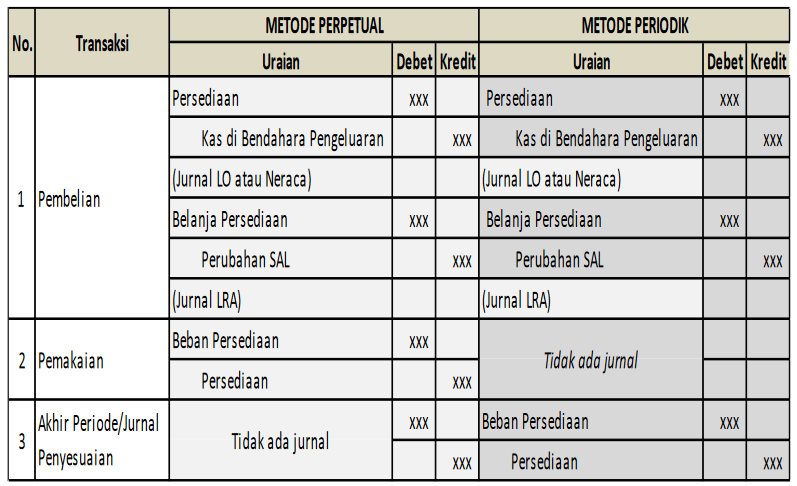 ILUSTRASI
Pada tanggal 1 Desember 2015, Dinas Kesehatan Kab HS membeli obat-obatan senilai Rp30.000.000,00. 
Pada tanggal 18 Desember 2015, terjadi pemakaian obat-obatan senilai Rp10.000.000,00. 
Pada tanggal 31 Desember 2015, dilakukan stock opname obat-obatan dan diketahui bahwa obat-obatan yang tersisa digudang adalah senilai Rp 20.000.000,00 yang dimilikinya. 
Buatlah jurnal dengan menggunakan metode perpetual dan metode periodiku ntuk mencatat persediaan obat-obatan tersebut
Selisih Persediaan
Sering kali terjadi selisih persediaan antara catatan persediaan menurut bendahara barang/pengurus barang dengan hasil stock opname
Selisih persediaan dapat disebabkan karena persediaan hilang, usang, kadaluarsa, atau rusak.
Jika selisih persediaan dipertimbangkan sebagai suatu jumlah yang normal, maka selisih persediaan ini diperlakukan sebagai beban.
Jika selisih persediaan dipertimbangkan sebagai suatu jumlah yang abnormal, maka selisih persediaan ini diperlakukan sebagai kerugian daerah.
Penetapan besaran selisih persediaan sebagai normal atau
abnormal ditentukan oleh Pemda dalam kebijakan akuntansinya.
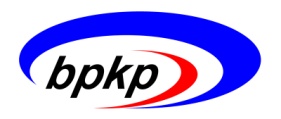 PENILAIAN PERSEDIAAN
Nilai persediaan meliputi seluruh biaya yang harus dikeluarkan sampai barang tersebut dapat digunakan
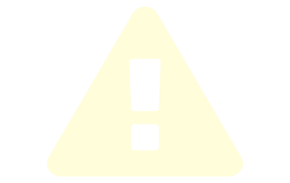 masuk pertama keluar pertama atau yang dikenal dengan istilah first in first out;
rata-rata atau yang dikenal dengan istilah average;
harga perolehan terakhir.
FIFO
Rata-rata
Perolehan Terakhir
Metode masuk pertama keluar pertama merupakan metode penilaian persediaan barang yang dihitung berdasarkan harga barang yang lebih awal masuk yang dikeluarkan pertama.
merupakan metode penilaian persediaan yang dihitung berdasarkan harga barang secara rata-rata selama periode Pelaporan
merupakan metode penilaian persediaan yang dihitung berdasarkan harga perolehan terakhir.
Contoh case
jadi, nilai persediaan akhir obat-obatan adalah Rp67.500.000,00 dan beban persediaannya adalah Rp32.500.000,00 (Rp17.500.000,00 + Rp 15.000.000,00)
Pembukuan BMD atas persediaan
buku penerimaan persediaan;(penerimaan all)
buku pengeluaran persediaan;(pengeluaran all)
buku penyaluran persediaan;(Digunakan/disalurkan)
kartu barang persediaan; (in/out setiap persediaan)
Daftar BMD persediaan rusak atau usang.(rekap rusak atau usang)
Permintaan persediaan
didasarkan atas nota permintaan dari pihak yang membutuhkan.
diajukan kepada Pengurus Barang Pengguna atau Pengurus Barang Pembantu sesuai batas kewenangannya
Pengurus Barang Pengguna mengajukan surat permintaan barang kepada Pejabat Penatausahaan Pengguna Barang berdasarkan nota permintaan
Pengurus Barang Pembantu mengajukan surat permintaan barang kepada Kuasa Pengguna Barang berdasarkan nota permintaan
Berdasarkan pengajuan surat permintaan barang Pejabat Penatausahaan Pengguna Barang atau Kuasa Pengguna Barang memberikan persetujuan
Kuasa Pengguna Barang dapat menunjuk pejabat atau pegawai negeri sipil dalam memberikan persetujuan dalam bentuk surat perintah penyaluran barang
Pengurus Barang Pengguna atau Pengurus Barang Pembantu mengeluarkan dan menyalurkan barang
persediaan berdasarkan surat perintah penyaluran barang yang dituangkan dalam berita acara serah terima
Persediaan rusak
Persediaan rusak atau usang direklasifikasi ke dalam Daftar BMD persediaan rusak atau usang
Daftar BMD persediaan rusak atau usang sebagaimana dimaksud  dikeluarkan dari pencatatan persediaan
Mekanisme pemindahtanganan, pemusnahan dan penghapusan persediaan rusak atau usang dilakukan sesuai dengan ketentuan peraturan perundangundangan
stock opname
Pengurus Barang Pengguna atau Pengurus Barang Pembantu sesuai kewenangannya melakukan Inventarisasi fisik persediaan atau yang dikenal dengan istilah stock opname yang dilakukan setiap semester
Inventarisasi fisik persediaan dilakukan atas barang yang belum dipakai yang berada di gudang/tempat penyimpanan yang berada di unit penguna
Hasil Inventarisasi fisik persediaan dituangkan dalam berita acara.
Pada akhir periode Pelaporan pencatatan  persediaan dilakukan penyesuaian dengan hasil Inventarisasi fisikpersediaan
Terima kasih
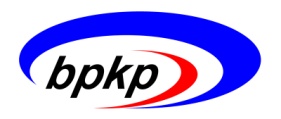 PEMBUKUAN
TAHAPAN PEMBUKUAN BMD
Penggunaan
Pengalihan atau penyerahan BMD; 
Penggunaan sementara BMD; dan 
Penggunaan BMD untuk dioperasikan oleh pihak lain
Penerimaan Internal Pengguna Barang
Disertai BAST
Penerimaan BMD dari Kuasa Pengguna Barang kepada Pengguna Barang; 
Penerimaan BMD dari Pengguna Barang kepada Kuasa Pengguna Barang; dan 
Penerimaan BMD dari Kuasa Pengguna Barang kepada Kuasa Pengguna Barang lainnya.
Pengeluaran Internal Pengguna Barang
Disertai BAST
Penerimaan BMD dari Kuasa Pengguna Barang kepada Pengguna Barang; 
Penerimaan BMD dari Pengguna Barang kepada Kuasa Pengguna Barang; dan 
Penerimaan BMD dari Kuasa Pengguna Barang kepada Kuasa Pengguna Barang lainnya.
Pembukuan BMD dilakukan setiap terjadi transaksi 
perolehan/penerimaan
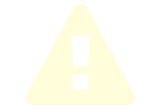 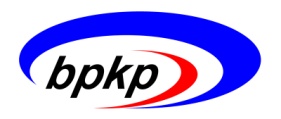 PEMBUKUAN
TAHAPAN PEMBUKUAN BMD
Reklasifikasi
pemindahan suatu akun dari suatu pos ke pos yang lain sesuai dengan penggolongan dan kodefikasi BMD
Kesalahan pencatatan dalam penggolongan dan kodefikasi. 
Perubahan fungsi; 
Rusak berat atau usang; 
Hilang; 
Aset bersejarah; 
Ketentuan peraturan perundang-undangan; atau 
Sebab lainnya.
Pemanfaatan
Sewa; 
Pinjam pakai; 
Bangun guna serah/bangun serah guna; 
Kerja sama pemanfaatan; dan 
Kerja sama penyediaan infrastruktur.
Koreksi
Penambahan Masa Manfaat dan/atau Kapasitas Manfaat
Koreksi nilai; 
Koreksi pencatatan ganda; 
Koreksi data spesifikasi barang; dan/atau 
Koreksi lainnya.
Dilakukan apabila terdapat biaya perbaikan atau biaya pengeluaran setelah perolehan yang dapat menambah masa manfaat dan/atau kapasitas manfaat.
Pembukuan BMD dilakukan setiap terjadi transaksi 
perolehan/penerimaan
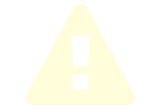 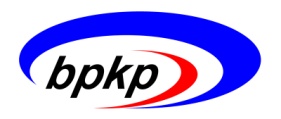 PEMBUKUAN
TAHAPAN PEMBUKUAN BMD
Pemeliharaan
Dilakukan pada kartu pemeliharaan dan bersifat rutin serta tidak menambah masa manfaat atau kapasitas manfaat.
Penyusutan dan Amortisasi
Hasil perhitungan penyusutan atau amortisasi yang dilakukan terhadap BMD
KIR (Kartu Inventaris Ruangan)
Ditempel dalam ruangan yang bersangkutan dan dilakukan pembaharuan setiap semester; dan 
Disimpan sebagai arsip.
Persediaan
Dicatat dengan metode perpetual
Buku penerimaan persediaan; 
Buku pengeluaran persediaan; 
Buku penyaluran persediaan; 
Kartu barang persediaan; dan 
Daftar BMD persediaan rusak atau usang.
TERMASUK
Perpindahan barang dalam ruangan; 
Penambahan barang dalam ruangan; dan/atau 
Perubahan penanggungjawab ruangan.
Pembukuan BMD dilakukan setiap terjadi transaksi 
perolehan/penerimaan
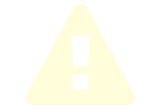 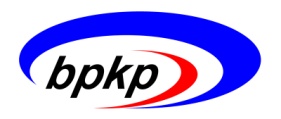 PEMBUKUAN
TAHAPAN PEMBUKUAN BMD
Kartu Identitas Barang (KIBAR)
Pengamanan
NIBAR pada saat perolehan/penerimaan awal barang diterima dan diakui sebagai BMD
Dilakukan terhadap pengamanan administrasi atas penggunaan atau pemakaian BMD
KIBAR tanah; 
KIBAR peralatan dan mesin; 
KIBAR gedung dan bangunan; 
KIBAR jalan, jaringan dan irigasi; 
KIBAR Aset tetap lainnya; 
KIBAR konstruksi dalam pengerjaan; 
KIBAR kemitraan dengan pihak ketiga; 
KIBAR Aset tak berwujud; dan 
KIBAR Aset lain-lain.
Gedung dan/atau bangunan berupa rumah negara;
Peralatan dan mesin.
Penghapusan
Penyerahan atau pengalihan status penggunaan BMD; 
Pemindahtanganan BMD; 
Putusan pengadilan yang telah berkekuatan hukum tetap dan tidak ada upaya hukum lainnya; 
Ketentuan peraturan perundang-undangan; 
Pemusnahan; atau 
Sebab lain.
Pembukuan BMD dilakukan setiap terjadi transaksi 
perolehan/penerimaan
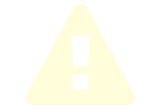 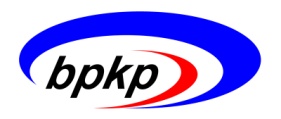 INVENTARISASI
Kegiatan untuk melakukan pendataan, pencatatan, dan pelaporan hasil pendataan BMD
Maksud Inventarisasi adalah untuk mengetahui jumlah dan nilai serta kondisi BMD yang sebenarnya, baik yang berada dalam penguasaan Kuasa Pengguna Anggaran, Pengguna Barang, dan Pengelola Barang.
Tujuan Inventarisasi adalah tersedianya data BMD secara baik dalam upaya mewujudkan tertib administrasi dan tertib fisik serta mempermudah pelaksanaan pengelolaan BMD.
Pengguna Barang atau Kuasa Pengguna Barang
P E L A K S A N A
Pengelola Barang melakukan Inventarisasi BMD yang 
berada dalam penguasaannya paling sedikit 1 (satu) kali 
dalam 5 (lima) tahun
Pengguna Barang untuk Daftar Barang pada Pengguna Barang.
Pengelola Barang untuk Daftar Barang pada Pengelola Barang.
Persediaan dan Konstruksi Dalam Pengerjaan paling sedikit 1 (satu) kali dalam 1 (satu) tahun
O B J E K  I N V E N T A R I S A S I
Jalan, Jaringan Dan Irigasi
Persediaan
Aset Tetap Lainnya
Tanah
Selain Persediaan dan Konstruksi Dalam Pengerjaan paling sedikit 1 (satu) kali dalam 5 (lima) tahun
Aset Tidak Berwujud
Peralatan Dan Mesin
Konstruksi Dalam Pengerjaan
Gedung Dan Bangunan
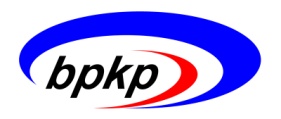 INVENTARISASI
TAHAPAN INVENTARISASI
Pelaporan Hasil Inventarisasi
Persiapan
Dilaporkan berdasarkan data Lembar Kerja Inventarisasi
Pembentukan Tim Inventarisasi
Penyiapan Data Awal
Pelaksanaan
Tindak Lanjut Hasil Inventarisasi
Tahap Pendataan
Tahap Identifikasi
Tahap perbaikan dan tindak lanjut penyelesaian berdasarkan laporan hasil inventarisasi
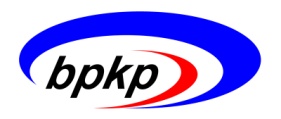 INVENTARISASI
TAHAPAN INVENTARISASI BMD
Persiapan
Pembentukan Tim Inventarisasi  Ditetapkan oleh Gubernur/Bupati/Walikota
Menyusun rencana kerja pelaksanaan inventarisasi;
Menyiapkan data daftar BMD; 
Menyiapkan dokumen sumber; 
Melaksanakan inventarisasi; 
Melakukan identifikasi hasil inventarisasi; 
Meneliti dokumen kepemilikan; 
Menyusun laporan hasil inventarisasi; dan 
Menyusun rencana tindak lanjut terhadap laporan hasil inventarisasi sesuai dengan ketentuan peraturan perundang-undangan.
Penyiapan Data Awal
Penyiapan dokumen sumber:
Daftar BMD, Dokumen Kepemilikan, KIBAR, KIR, dan dokumen lain
b.  Penyiapan dokumen pelaksanaan Inventarisasi:
Pelabelan BMD, Lember kerja inventarisasi, dan dokumen lain
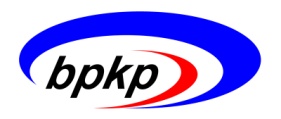 INVENTARISASI
TAHAPAN INVENTARISASI BMD
Pelaksanaan
Tahap Pendataan
Tahap Identifikasi
Monitoring dan evaluasi pelaksanaan Inventarisasi
Pelaporan Hasil Inventarisasi
Kuasa Pengguna Barang, Pengguna Barang dan Pengelola Barang melalui Tim Inventarisasi menyusun laporan hasil Inventarisasi.
Kuasa Pengguna Barang menyampaikan laporan hasil Inventarisasi kepada Pengguna Barang paling lama 2 (dua) bulan setelah Inventarisasi.
Pengguna Barang menyampaikan laporan hasil Inventarisasi kepada Pengelola Barang paling lama 3 (tiga) bulan setelah Inventarisasi.
Pengelola Barang menghimpun laporan hasil Inventarisasi dan disampaikan kepada Gubernur, Bupati/Walikota.
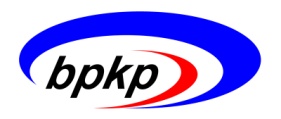 INVENTARISASI
TAHAPAN INVENTARISASI BMD
Tindak Lanjut Hasil Inventarisasi
Pemberian label pada BMD; 
Reklasifikasi; 
Koreksi; 
Pencatatan; 
Pengalihan status penggunaan atau penggunaan sementara; 
Pengeluaran internal pengguna barang atau penarikan; 
Penghapusan; dan/atau 
Menindaklanjuti penggunaan BMD sesuai dengan ketentuan peraturan perundang-undangan.
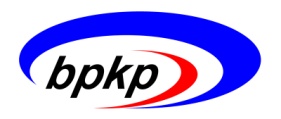 PELAPORAn
Serangkaian kegiatan penyusunan dan penyampaian data dan informasi yang dilakukan oleh Pengurus Barang Pembantu, Pengurus Barang Pengguna atau Pengurus Barang Pengelola yang melakukan Pembukuan, Inventarisasi, dan Pelaporan BMD pada Kuasa Pengguna Barang, Pengguna Barang atau Pengelola Barang.
Maksud Penyusunan Pelaporan BMD adalah seluruh data dan informasi mengenai BMD disajikan dengan akurat setiap bulan dan semester sebagai pengambilan keputusan dan bahan penyusunan neraca Pemerintah Daerah
PELAPORAN
Laporan BMD pada Kuasa Pengguna Barang, Pengguna Barang, atau Pengelola Barang
Dilaporkan secara bulanan dan semesteran
Barang Intrakomptabel dan Ekstrakomtabel
Dilaporkan secara semesteran kepada Menteri
Paling sedikit menurut sub rincian objek
Laporan BMD Provinsi, Kabupaten/Kota
Laporan bulanan diserahkan paling lambat 10 (sepuluh) hari bulan berikutnya
Laporan Perolehan/Penerimaan
Laporan Koreksi
Penyusutan dan Amortisasi BMD
Laporan Penggunaan
Laporan Penerimaan Internal Pengguna Barang
Laporan Persediaan
Laporan Pengeluaran Internal Pengguna Barang
Laporan Pengamanan
Laporan semesteran diserahkan paling lambat:
Laporan Pemanfaatan
Laporan Penghapusan
Minggu ke-4 Juli (Semester I)
Minggu ke-2 Februari (Semester II)
Laporan Reklasifikasi
Rekapitulasi Laporan BMD
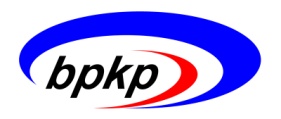 PELAPORAn
Pengelola Barang menyusun laporan barang pengelola setiap bulan dan semester.
Laporan barang pengguna dan laporan barang pengelola yang disusun setiap semester dihimpun oleh Pengelola Barang sebagai bahan penyusunan Laporan BMD dan dibantu oleh Pejabat Penatausahaan Barang
Laporan BMD digunakan sebagai bahan penyusunan neraca bagi Pemerintah Daerah
L A P O R A N  B M D  P E M E R I N T A H  D A E R A H
Pemerintah daerah menyampaikan laporan BMD semester I dan semester II kepada menteri
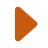 Laporan semester I disampaikan paling lambat minggu ke empat bulan agustus tahun berkenaan
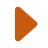 Laporan semester II disampaikan paling lambat 1 (satu) bulan sejak diterima laporan hasil pemeriksaan oleh Badan Pemeriksa Keuangan Republik Indonesia
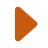 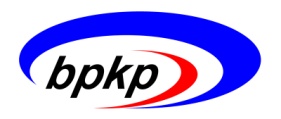 PELAPORAn
Rekonsiliasi adalah kegiatan pencocokan data transaksi keuangan dengan Pembukuan BMD berdasarkan dokumen sumber yang sama
Perolehan/Penerimaan
Koreksi
Penggunaan
Penghapusan
Penerimaan Internal Pengguna Barang
Saldo awal tahun berjalan
Pengeluaran Internal Pengguna Barang
Saldo akhir tahun berjalan
Reklasifikasi
Berita Acara Rekonsiliasi
P E L A K S A N A A N  R E K O N S I L I A S I
Rekonsiliasi dilaksanakan paling sedikit 6 (enam) bulan sekali dalam periode tahun berjalan.
Rekonsiliasi dilaksanakan paling sedikit 3 (tiga) bulan sekali dalam periode tahun berjalan.
Pengurus Barang Pengguna dengan pelaksana fungsi akuntansi pada Pengguna Barang; dan 
Pengurus Barang Pengelola dengan pelaksana fungsi akuntansi yang menyusun laporan keuangan Pemerintah Daerah
Pengurus Barang Pengguna dengan Pengurus Barang Pembantu; 
Pengurus Barang Pengguna dengan Pengurus Barang Pengelola;